Урок нравственности
«Хорошие дети семье венец, плохие дети семье конец»
Семья – это та среда, где человек должен учиться творить добро.
В. Сухомлинский
Ромашка нравственности
Святые Петр и Феврония Муромские
Храм Святых Петра и Февронии
Памятники Петру и Февронии
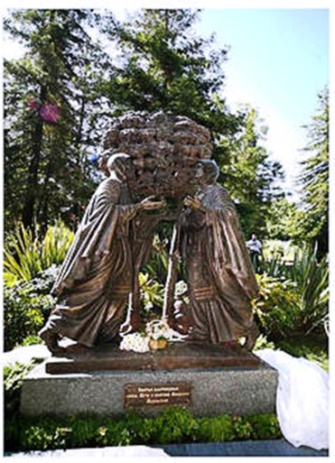 г. Муром
г. Сочи
Памятники Петру и Февронии
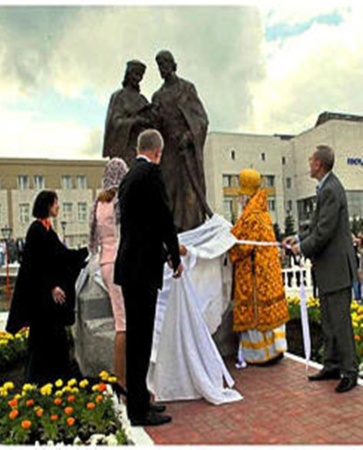 г. Ярославль
г. Ульяновск
Возрождение праздника
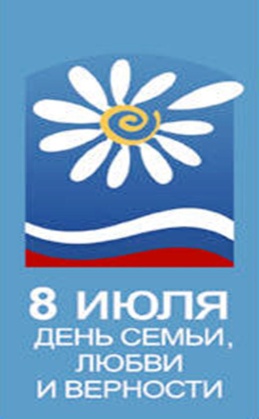 Инициатором возрождения праздника (в 2008 году)является Светлана Медведева, супруга президента России. Ей же принадлежит идея ромашки, как символа праздника.
Пословицы о семье
Семья крепка,   когда на ней крыша одна.
 В хорошей семье    хорошие дети растут.
На что и клад,   когда в семье лад.
В семье, где нет согласия,   добра не бывает.
В семью, где лад,     счастье дорогу не забывает.
День семьи, любви и верности
8 июля - память святых благоверных князей Петра и Февронии Муромских – покровителей семейного счастья, любви и верности.